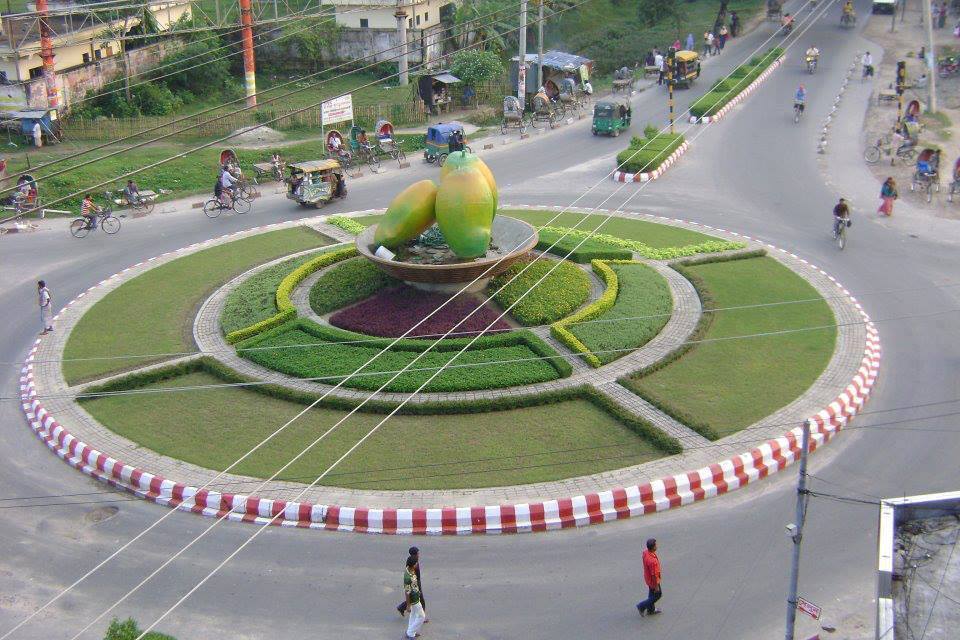 স্বাগতম
শিক্ষক পরিচিতি
গোবিন্দ চন্দ্র সিংহ
সহকারি  শিক্ষক
দইখাওয়া বালিকা উচ্চ বিদ্যালয়
হাতীবান্ধা,লালমনিরহাট
gshingha@gmail.com
পাঠ পরিচিতি
বিষয়ঃ জীববিজ্ঞান
শ্রেণীঃ  ৯ম
অধ্যায়ঃ ৫ম
সময়ঃ ৫০ মিনিট।
তাং ১৩/১০/২০১৫ইং
নিচের চিত্রগুলো লক্ষ্য করি
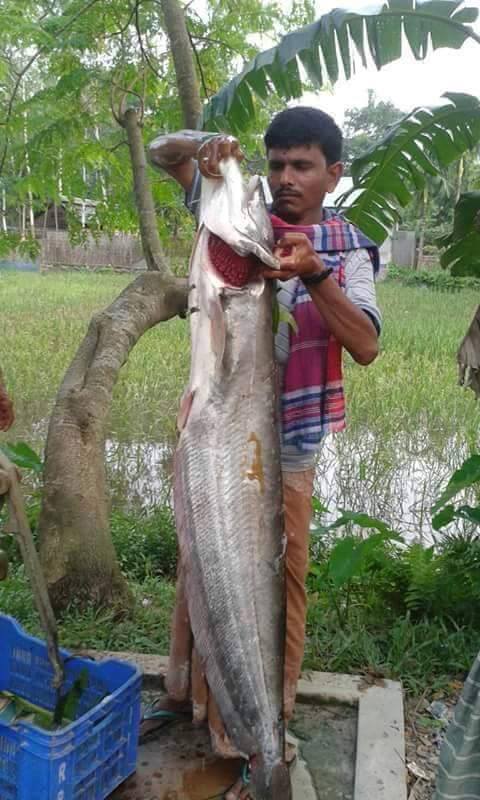 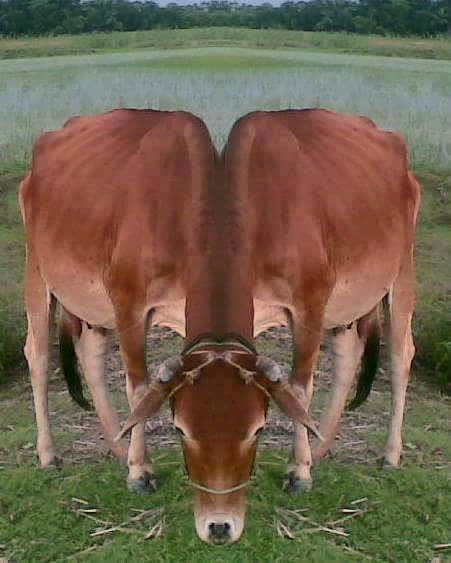 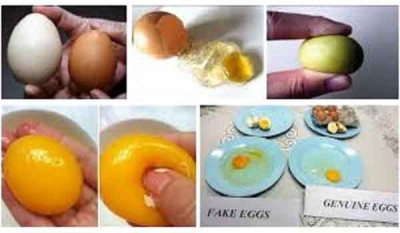 মাছ
গরু
ডিম
পাঠ  শিরোনাম
আমিষ জাতীয় খাদ্য
আচরনিক উদ্দেশ্য
পাঠ শেষে শিক্ষার্থীরা ------

১।  আমিষ জাতীয় খাদ্য কী তা বলতে পারবে।

২ । আমিষ জাতীয় খাদ্যের উৎস সম্পর্কে লিখতে পারবে । 

৩। আমিষের জাতীয় খাদ্যের কাজ ও অভাব জনিত লক্ষণ  উল্লেখ করতে পারবে।
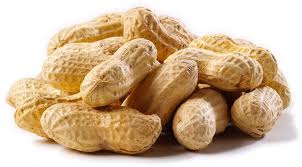 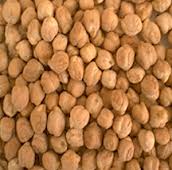 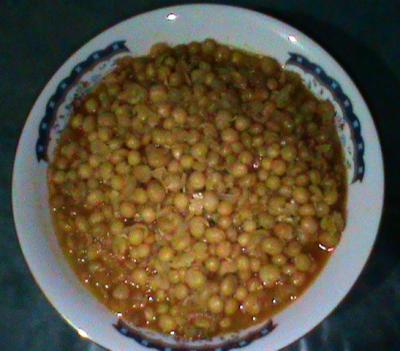 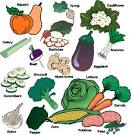 কর্মপত্র-১ (একক কাজ)
৫ মিনিট
আমিষের জাতীয় খাদ্য কাকে বলে 
    উহার ঊপাদান কয়টি লিখ?
সমাধান
১।  আমিষ জাতীয় খাদ্য কার্বন, হাইড্রোজেন, অক্সিজেন ও  নাইট্রোজেন দ্বারা গঠিত। 
২। আমিষে শতকরা ১৬ ভাগ নাইট্রোজেন থাকে।
৩। আমিষ জাতীয় খাদ্যই দেহে নাইট্রোজেন সরবরাহ করে পুষ্টি বিজ্ঞানে আমিষে উপাদান হিসাবে ভূমিকা পালন কর।
আমিষ জাতীয় খাদ্যের মৌলিক উপাদান-৪টি  যথা :
    কার্বন, হাইড্রোজেন, অক্সিজেন ও নাইট্রোজেন।
নিচের চিত্রগুলো লক্ষ্য করি
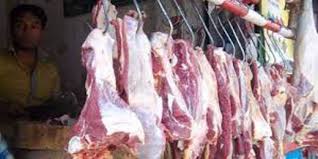 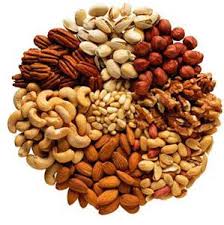 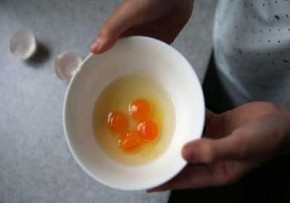 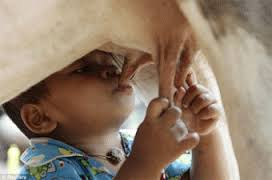 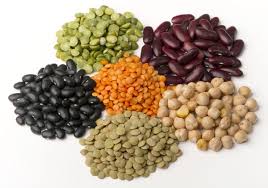 বিভিন্ন প্রকার আমিষ জাতীয় খাদ্যের উৎস
কর্মপত্র-২ (জোড়ায় কাজ)
৫ মিনিট
আমিষ জাতীয় খাদ্যের উৎস গুলোর তালিকা তৈরী কর।
সমাধান
উৎস অনুযায়ী আমিষ দু্ই প্রকার-
	ক) প্রাণিজ আমিষ   খ) উদ্ভিদ আমিষ
উদাহরণ স্বরুপ-
প্রাণিজ আমিষ : মাছ, মাংশ, দুধ ও ডিম।
উদ্ভিদ আমিষ  : ডাল, চিনাবাদাম, চাল ও শিমের বীচি।
নিচের ভিডিওটি লক্ষ্য করি
নিচের চিত্রগুলো লক্ষ্য করি
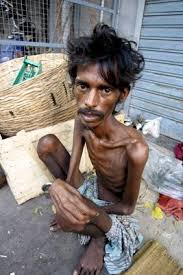 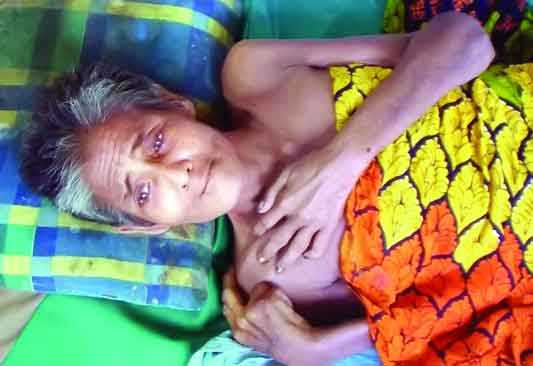 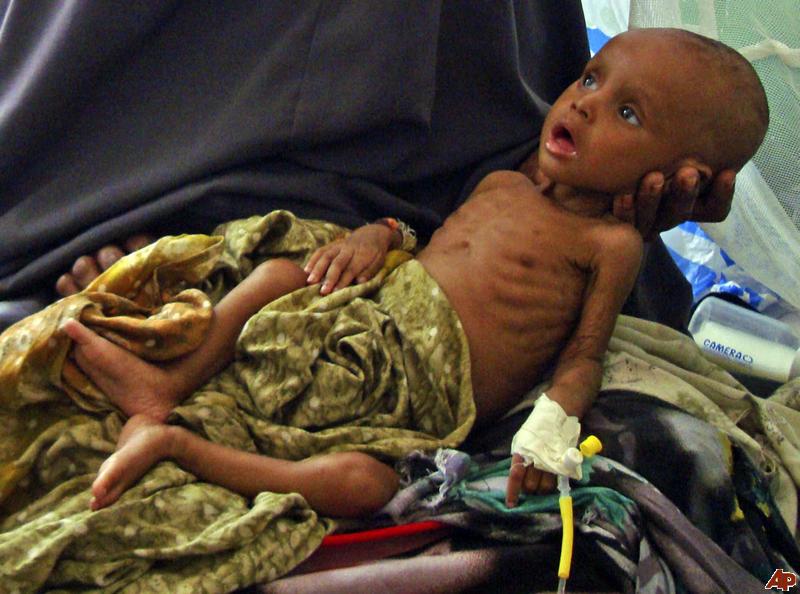 আমিষের অভাব জনিত লক্ষণ
কর্মপত্র-৩ (দলীয় কাজ)
৬ মিনিট
আমিষের কাজ
ও
অভাব জনিত লক্ষণ উল্লেখ কর।
সমাধান
আমিষের কাজ
 দেহের অস্হি, পেশি ও রক্তকনিকা তৈরি করে।
 নতুন কোষ উৎপাদনে ভূমিকা পালন করে।
 এন্টিবডি উৎপাদনে মূখ্যভূমিকা পালন করে।
 পেপসিন, ট্রিপসিন এবং হরমোন তৈরি করে।
 হিমোগ্লোবিন আমিষের একটি যৌগ।
 শক্তি উৎপাদন করে।
আমিষের অভাব জনিত লক্ষণ
দেহের বৃদ্ধি ব্যাহত হয়।
ওজন হ্রাস পায়।
ত্বক ও চুলের রং ফ্যাকাসে হয়ে যায়।
মেজাজ খিটখিটে হয়।
কোয়াশিয়রকর রোগ হয়। (২-৪ বছর বয়সে)
রোগ প্রতিরোধ শক্তি কমে যায়। (বয়স্কদের)
রক্ত স্বল্পতা দেখা দেয়। (বয়স্কদের)
মূল্যায়ন
৩ মিনিট
১। আমিষের অভাবে কি রোগ হয় ?
	ক) ক্লোরোসিস    খ) কোয়াশিয়কর  গ) গলগন্ড  ঘ) রিকেটস
২। আমিষের অভাবে –
       i) দেহের বৃদ্ধি ব্যাহত হয়।
       ii) ওজন হ্রাস পায়।
       iii) ত্বক ও চুলের রং ফ্যাকাসে হয়ে যায়।
কোনটি সঠিক উত্তর-
      ক) i ও ii    খ) ii ও iii    গ) i ও iii     ঘ) i, ii ও iii
বাড়ির কাজ
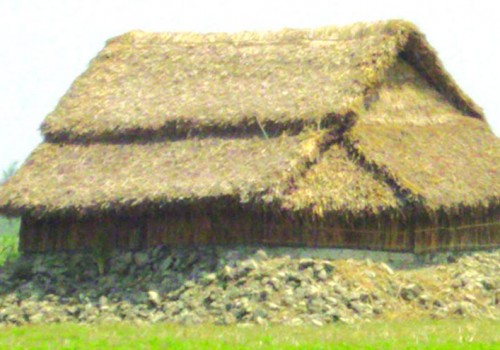 ২ মিনিট
।
বাংলাদেশের প্রেক্ষাপটে আমিষের  প্রয়োজনীয়তা উপলব্ধি করে লিখে আনবে।